PRÁCE S DEFINICEMI
Průvodce seminární prací pro proseminář 
k akademickým dovednostem
Smyslem práce je naučit se pracovat s definicemi psychologických pojmů

Vypsat si z odborné literatury definice vybraného pojmu (naučit se vyhledávat relevantní informace)
Analyzovat tyto definice podle určitého návodu (pochopit pravidla, podle nichž jsou tyto definice zkonstruovány)
Vytvořit syntetizující definici, která by co nejvíce pokrývala daný pojem (naučit se definice vytvářet)
KLASICKÁ DEFINICE
Uvedení nejbližšího nadřazeného rodu
Specifikace druhovým rozlišením

PŘÍKLAD:
Myšlení je poznávací proces, který je zprostředkovaný a zobecněný

Nejbližší nadřazený rod: poznávací proces
Druhové rozlišení: zprostředkovanost, zobecnění
Klasická definice – rozlišení pojmů
Vnímání 
vytváření mentální (re)prezentace při bezprostředním působení podnětu na smyslové orgány

Představování 
vytváření mentální reprezentace předmětů či jevů, které bezprostředně nevnímáme
NEGATIVNÍ VYMEZENÍ POJMU
Pozornost není samostatný psychický proces. Je to specifická stránka téměř všech psychických procesů, která …

Myšlení je poznávací proces, a to nikoliv percepční, ale zprostředkovaný
OPERACIONÁLNÍ DEFINICE
Empirické zkoumání – problém, jak jev navodit a jak ho měřit
OD vymezuje daný pojem tím, že uvádí operace potřebné k navození a měření příslušného jevu

PŘÍKLAD
Inteligence je skóre v určitém (inteligenčním) testu
Inteligence je to, co měří ten a ten (inteligenční) test
Frustrace (vedoucí k agresi) je stav, který lze navodit hladověním, a který lze kvantifikovat a měřit jako dobu tohoto hladovění.
Volnější styl (ne vždy se dá pojem měřit)
Myšlení – řešení problémů
Myšlení – tvoření/užívání pojmů
Spíše „náhražka“ či doplnění skutečné definice
Jedná se o uvedení určitých pod-kategorií daného pojmu, o rozlišení vnitřně strukturující daný pojem
Výčet má smysl spíše tam, kde následuje po obecném vymezení

PŘÍKLAD
Paměťové procesy jsou: zapamatování, uchování, vybavení, zapomínání
Myšlenkové operace jsou: analýza, syntéza, abstrakce, generalizace, indukce, dedukce, atd. …
DEFINICE VÝČTEM
Také spíše náhražka či doplnění
Obvykle následuje až po vymezení klasickou definicí

PŘÍKLAD
Definice pojmu „problém“:
Klasická: Problém je situace, kdy je dán cíl, kdy však nejsou známy cesty k jeho dosažení
Příklad: Řešení hlavolamu
Popis: charakteristika způsobů a postupů řeš. problémů (pokus – omyl, algoritmy, heuristiky)
DEFINICE POPISEM ČI PŘÍKLADEM
GENETICKÁ A KAUZÁLNÍ DEFINICE
GD 
zde je podstatou vymezení vznik či vývoj příslušného jevu
PŘÍKLAD
Myšlení vzniká v procesu zvnitřňování předmětné činnosti

KD 
mají blízko ke genetickým definicím a nelze je od nich vždy zcela striktně odlišit
Obsahují vysvětlení prostřednictvím kauzálního (příčinného) vztahu
PŘÍKLAD
Agrese je jednání vznikající působením frustrace
STRUKTURÁLNÍ DEFINICE
Příslušný pojem vymezen z hlediska své struktury

PŘÍKLAD 
Freudovo pojetí osobnosti jako struktury (ego - superego – id)
Sémantická paměť jako hierarchicky uspořádaná síť různých úrovní obsahů
FUNKČNÍ DEFINICE
Vymezuje svůj předmět z hlediska jeho funkce

PŘÍKLAD
Funkcí percepce je orientace v prostředí
Funkcí fantazie je odstup od daného a otevřenost pro možné
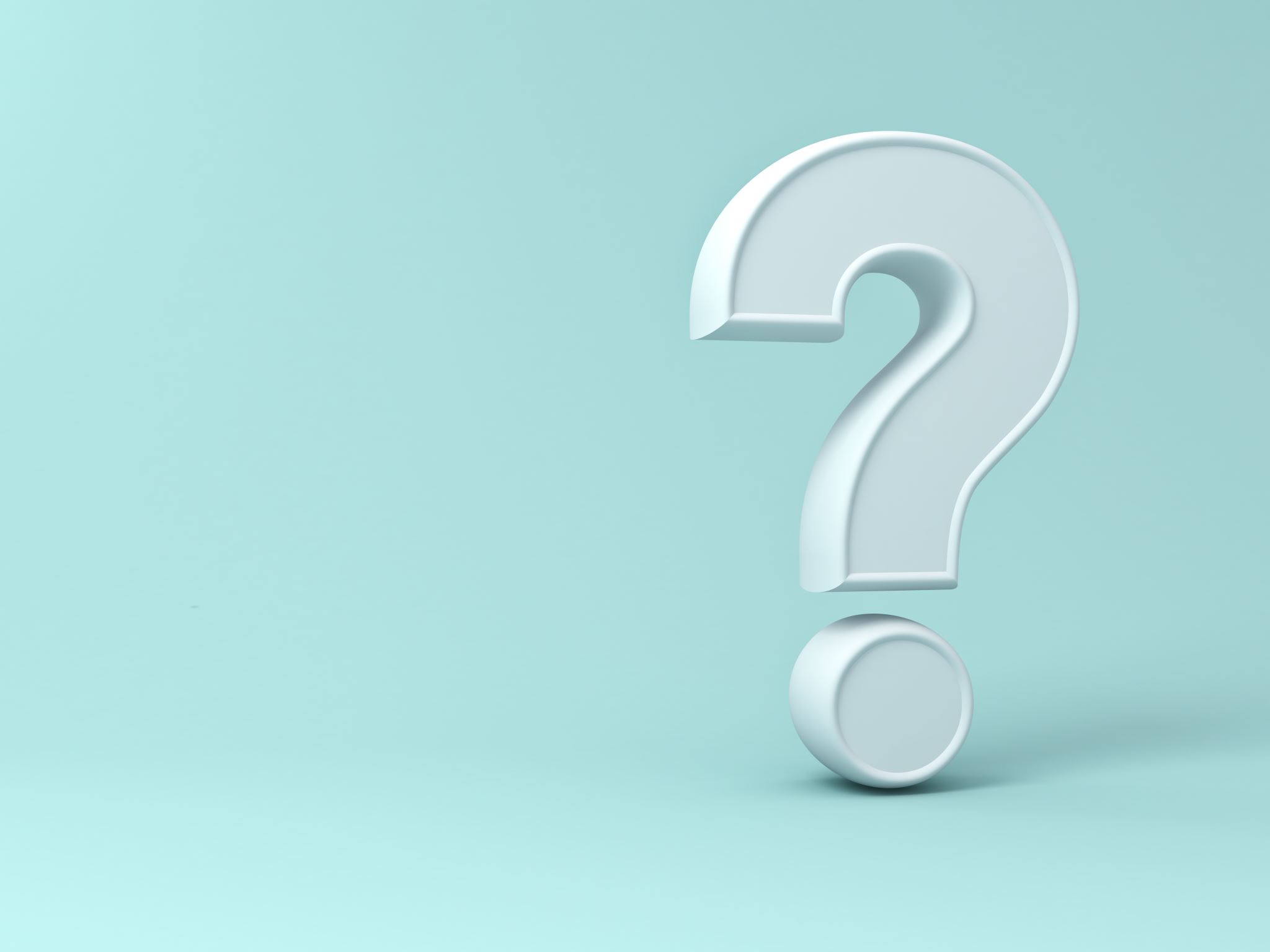 ANALÝZA vypsaných definic
z hlediska jejich formy
z hlediska jejich obsahu
Analýza definic z hlediska formy
Analýza definic z hled. obsahu
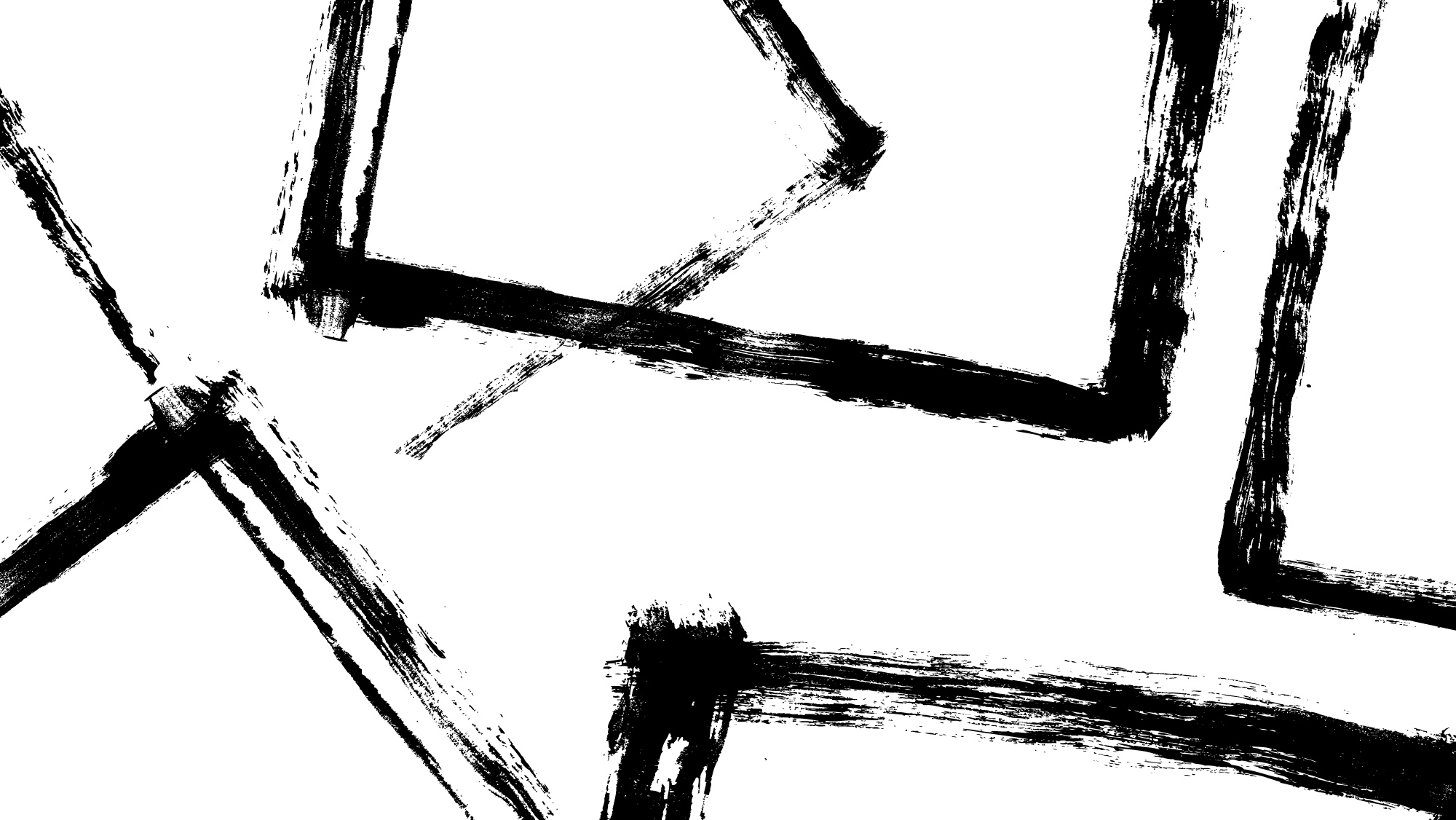 Vlastní formulace definice
Pokusit se z analyzovaných definic vytvořit co nejvýstižnější syntézu